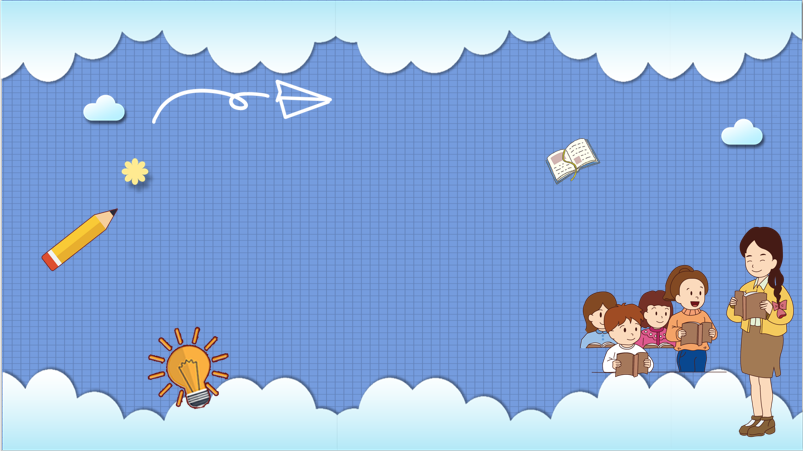 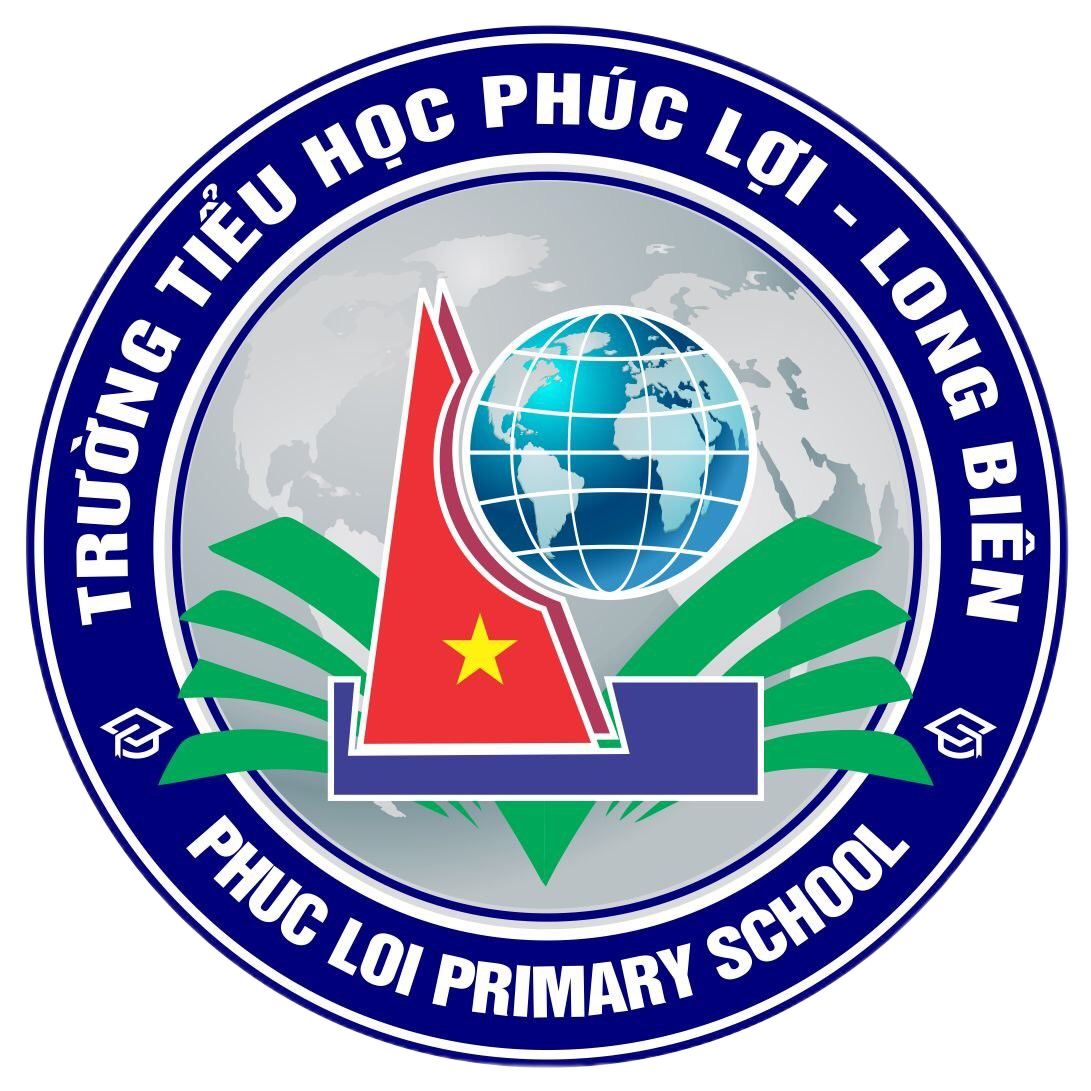 PHÒNG GD &ĐT LONG BIÊN
TRƯỜNG TIỂU HỌC PHÚC LỢI
CHÀO MỪNG CÁC EM 
ĐẾN TIẾT TỰ NHIÊN & XÃ HỘI
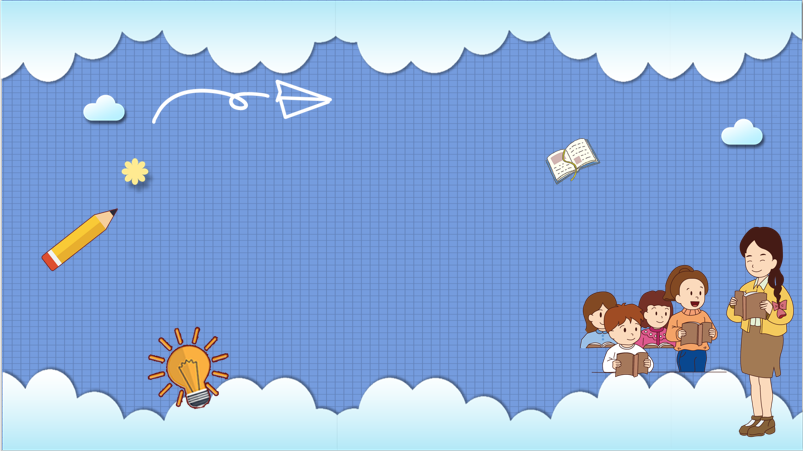 BÀI 14 
CÙNG THAM GIA GIAO THÔNG
 (tiết 1)
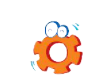 1. Em sẽ nói và làm gì khi thấy người khác đã uống rượu, bia mà vẫn định lái xe
Bố uống bia rồi thì không nên lái xe
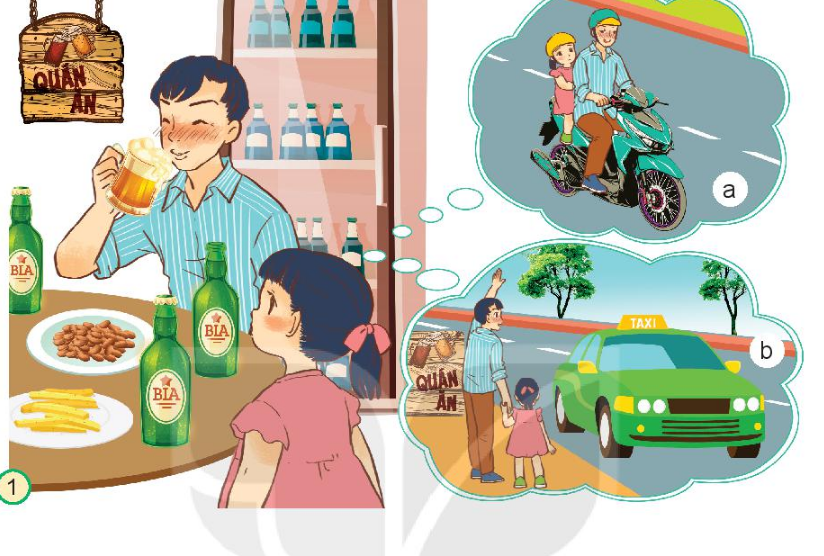 Bố ơi, bố đừng uống bia nữa ạ!
Hai bố con mình bắt taxi về cho an toàn ạ.
[Speaker Notes: Bài giảng thiết kế bởi: Hương Thảo - tranthao121004@gmail.com]
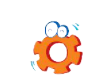 2. Em sẽ nói và làm gì trong tình huống sau?
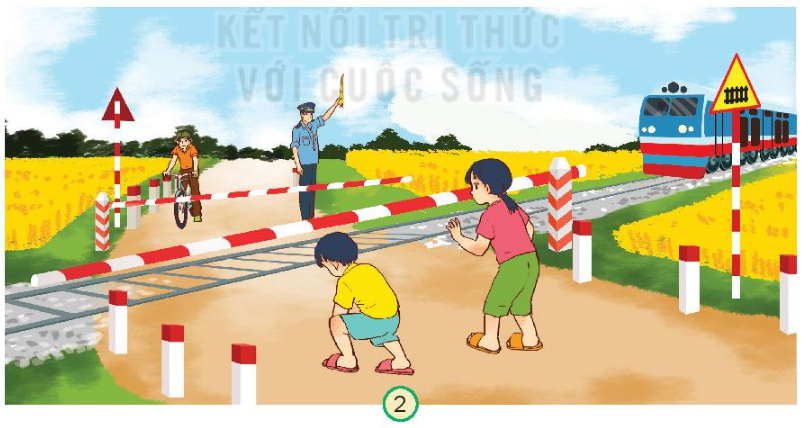 Các bạn ơi, tàu sắp đến, chui qua rào chắn rất nguy hiểm, các bạn nên tránh xa ra nhé!
[Speaker Notes: Bài giảng thiết kế bởi: Hương Thảo - tranthao121004@gmail.com]
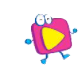 Vẽ tranh tuyên truyền thực hiện an toàn giao thông
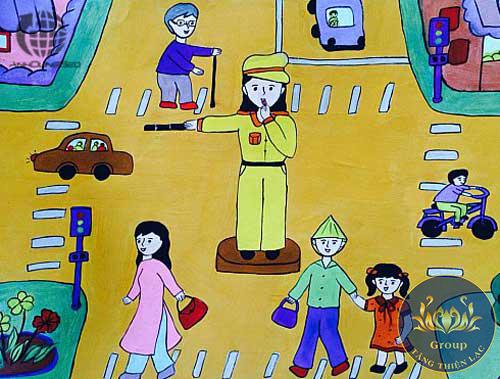 [Speaker Notes: Bài giảng thiết kế bởi: Hương Thảo - tranthao121004@gmail.com]
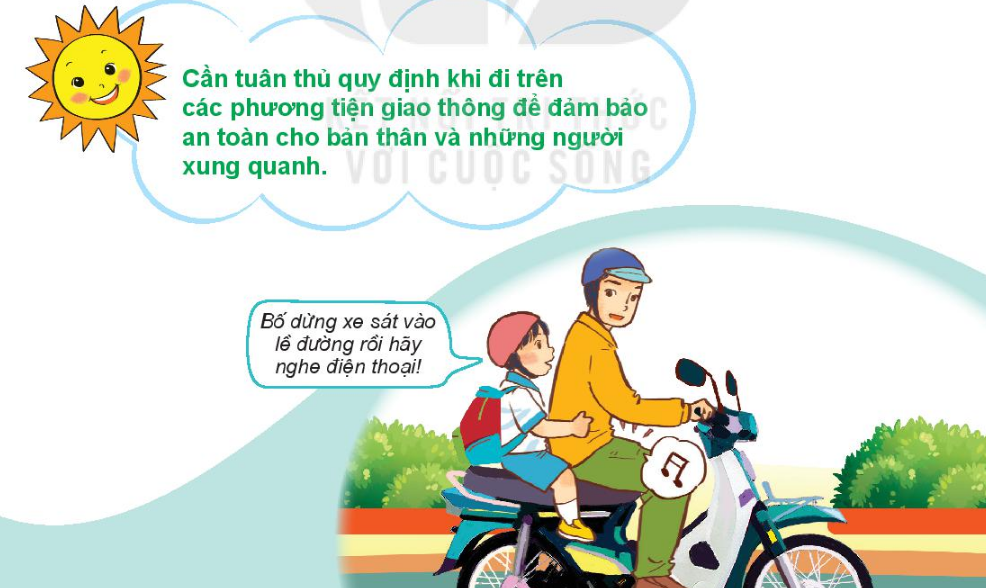 [Speaker Notes: Bài giảng thiết kế bởi: Hương Thảo - tranthao121004@gmail.com]
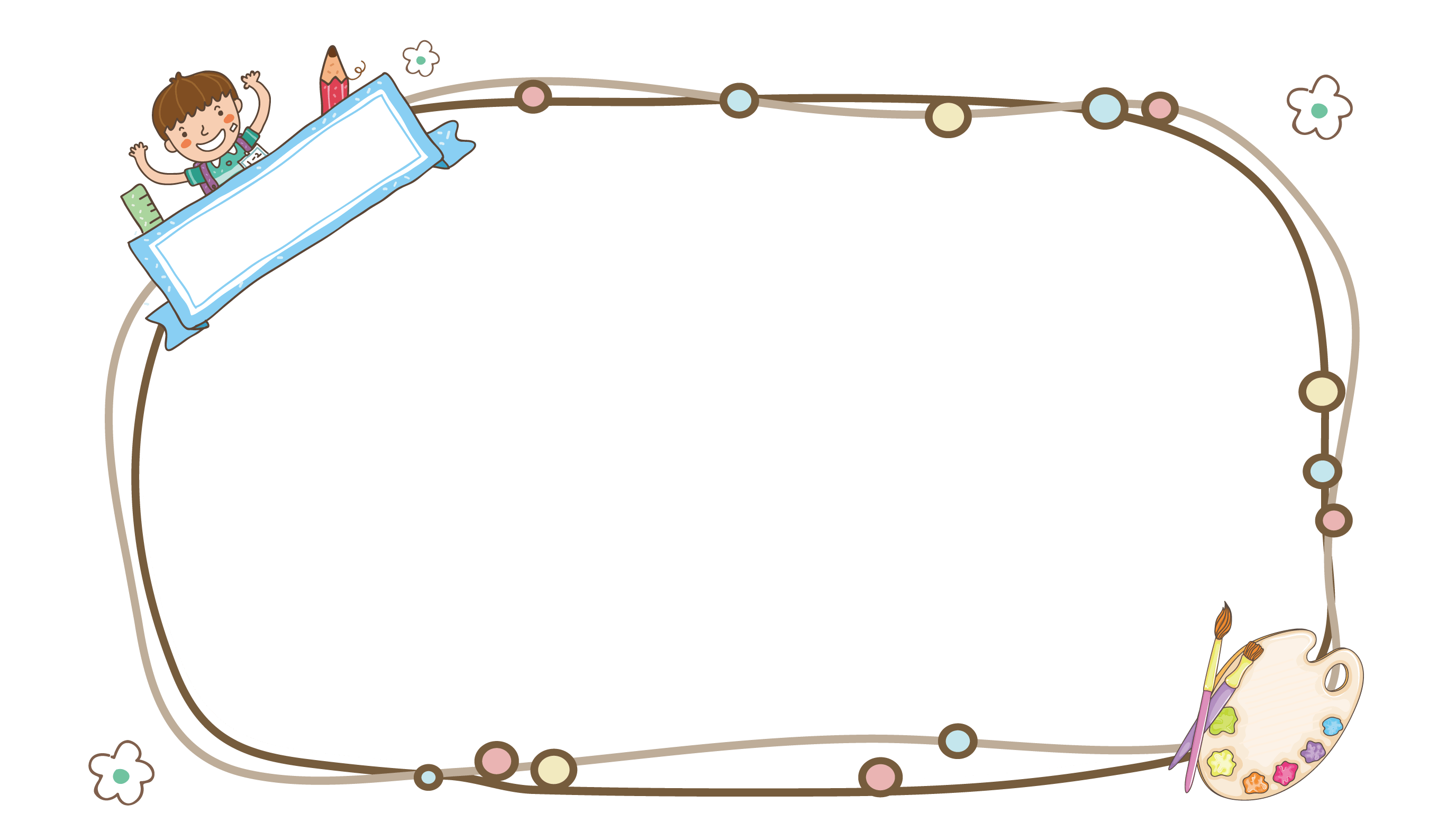 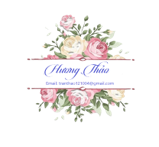 Kết luận
Không nên nghe điện thoại khi đang lái xe, nên dừng sát lề đường để nghe xong rồi mới đi tiếp
[Speaker Notes: Bài giảng thiết kế bởi: Hương Thảo - tranthao121004@gmail.com]
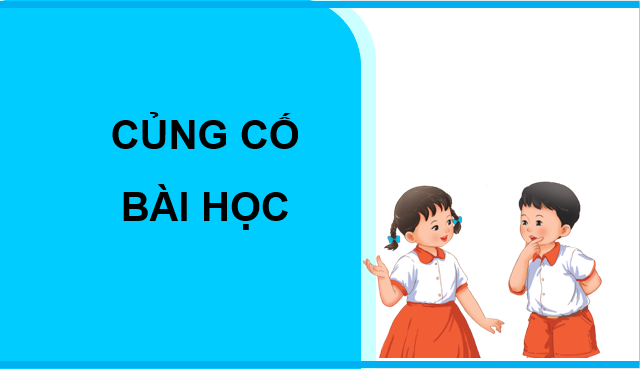